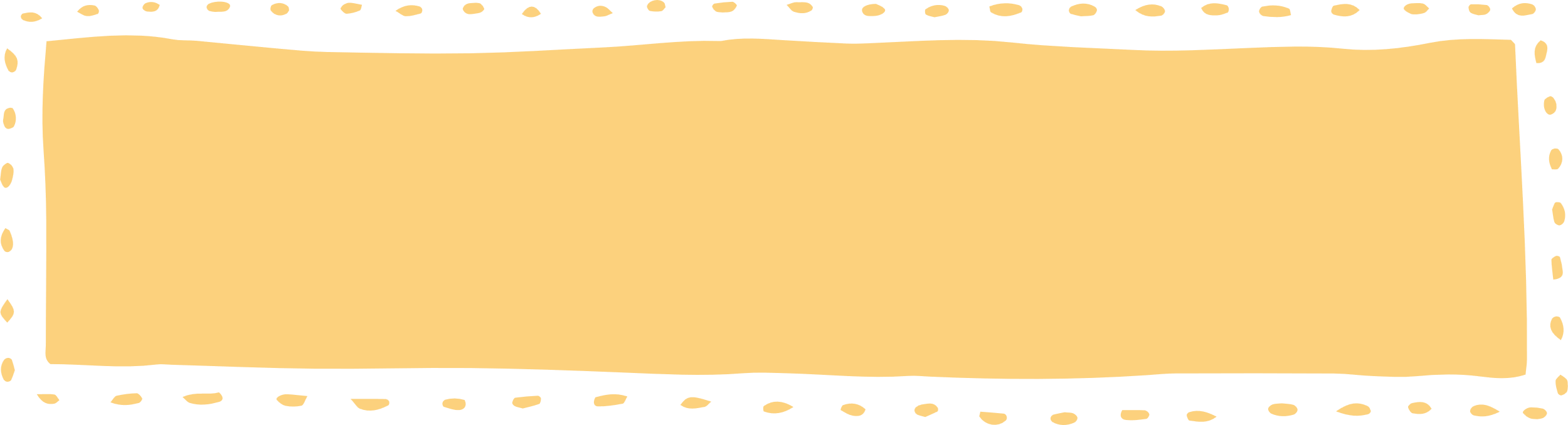 現在の在職老齢年金制度について
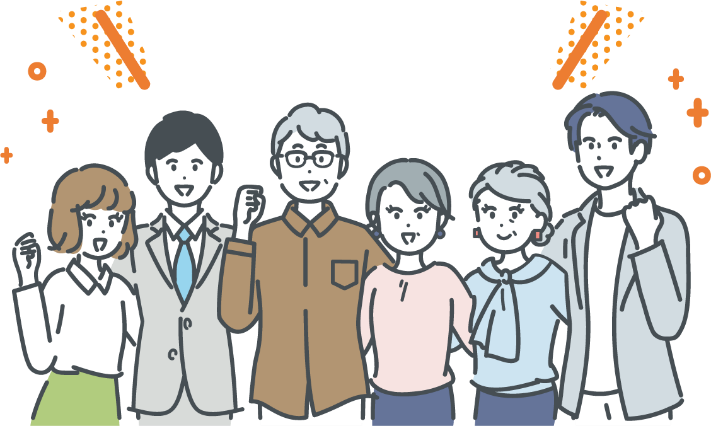 在職老齢年金とは、報酬のある方は年金制度を支える側に回っていただくという考え方に基づき、一定の賃金を有する高齢者について給付を制限する仕組みです。
働く高齢者の賃金と厚生年金の合計が50万円（令和６年度の場合）を超えると、厚生年金が減額されます。
５万円の超過
賃金
（ボーナス含む年収の12分の１）
45万円
本来の厚生年金額
10万円
合計55万円
※標準報酬月額を元に判定
※基礎年金と加給年金は減額の対象外
超過分５万円の
半額2万5千円が
支給停止
45万円
支給額
7万5千円
50万円ライン
1
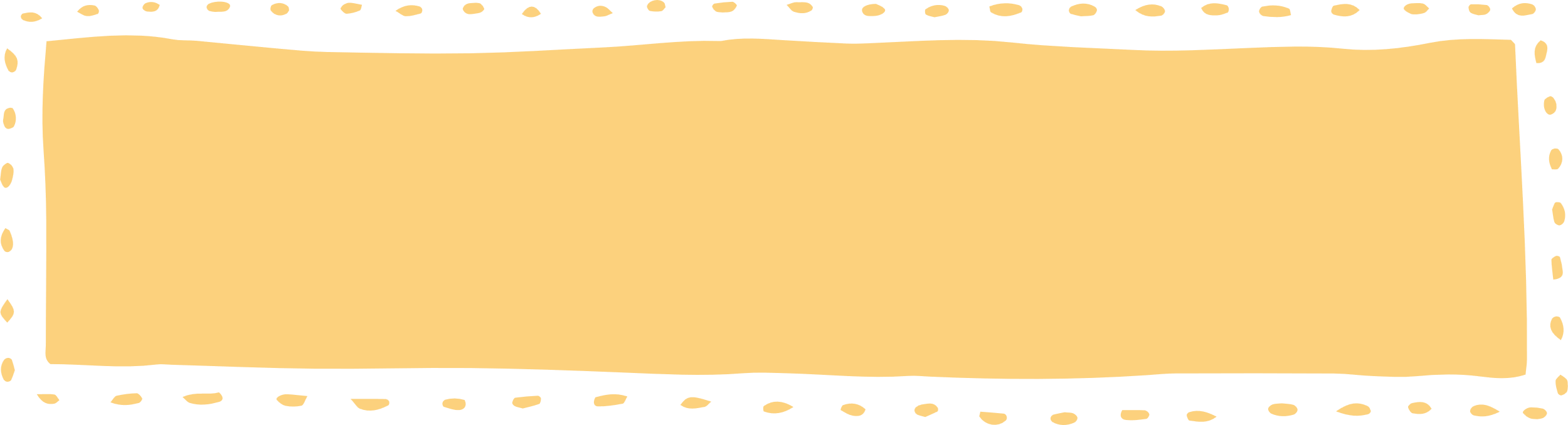 65歳以上の在職老齢年金制度の状況
平均寿命と健康寿命が延びる中、働き続けたいと考える高齢者が増えており、
さらに人材確保や技能継承等の観点で、高齢者の活躍を求める世の中のニーズも高まっています。
65歳時点平均余命
就業率
健康寿命
1990年男性：16.22年、女性：20.03年
2070年（推計）男性：23.14年、女性：28.36年
2001年男性：69.40歳、女性：72.65歳
2019年男性：72.68歳、女性：75.38歳
65～69歳： 34.7％（2003年）
65～69歳： 53.5％（2023年）
第17回社会保障審議会年金部会資料より
令和６年度高齢社会白書より
65歳以上の在職受給権者
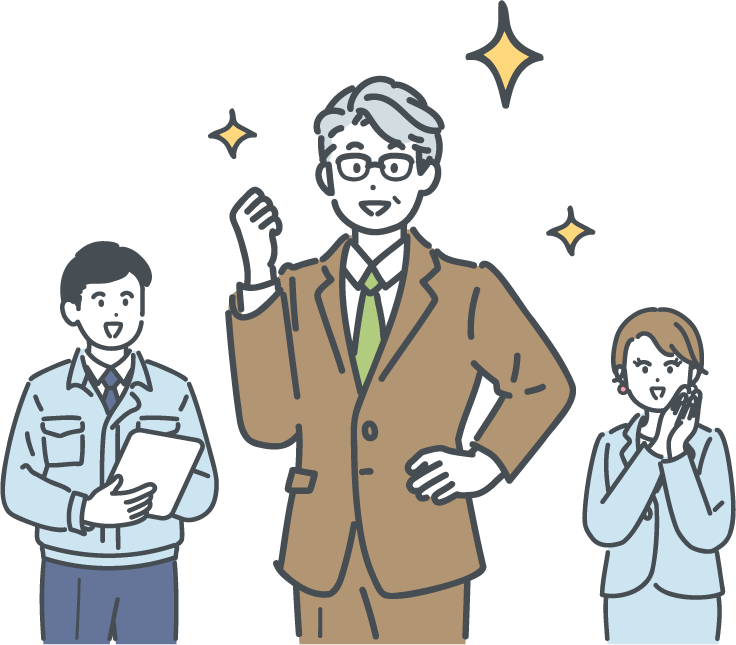 高齢者の働く機会が増加する中、働く年金受給権者308万人のうち16％ は年金が減額されています。（令和４年度末　年金局調べ）
在職停止者
16％
2
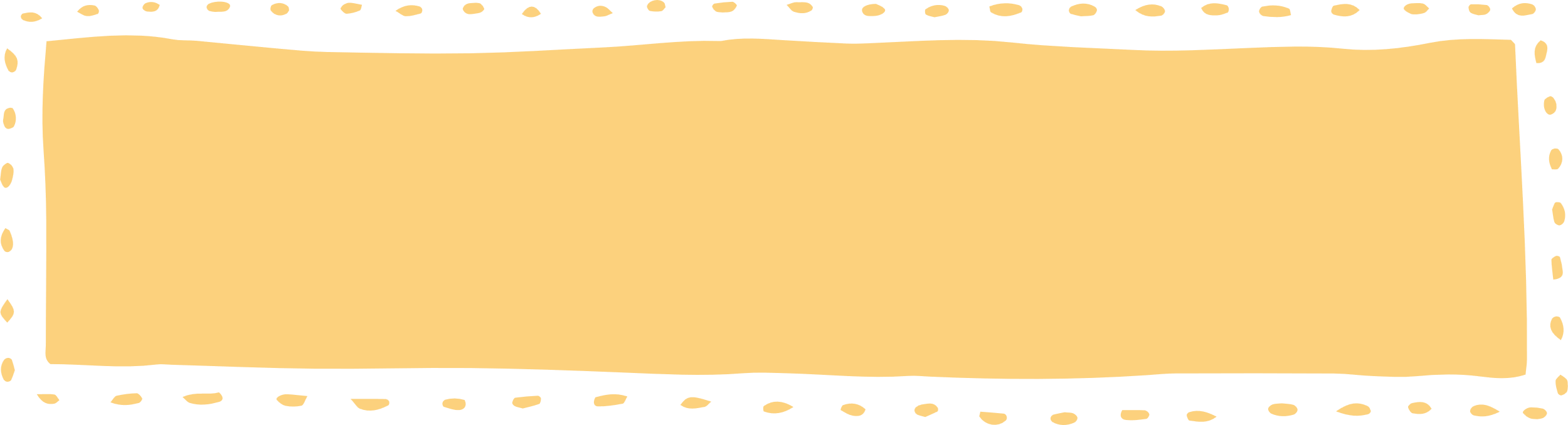 在職老齢年金を取り巻く環境①
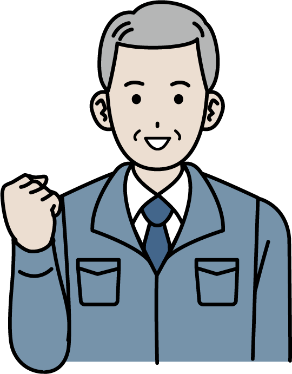 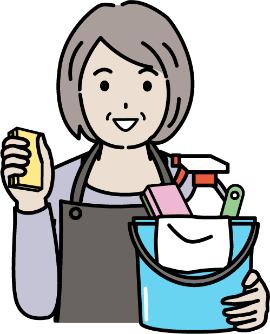 何歳まで仕事をしたいか高齢者の意向
Q.
あなたは、何歳頃まで収入を伴う仕事をしたいと考えますか。既に退職し、今後働く予定のない方は、何歳頃に収入を伴う仕事を退職しましたか。
これまで働いておらず、これから働く予定もない・
考えたことがない・無回答
50歳以下
51歳～60歳
61歳～65歳
65歳～70歳
71歳～75歳
75歳～80歳
81歳以上
引用元：令和５年度　内閣府政府広報室「生活設計と年金に関する世論調査」
3
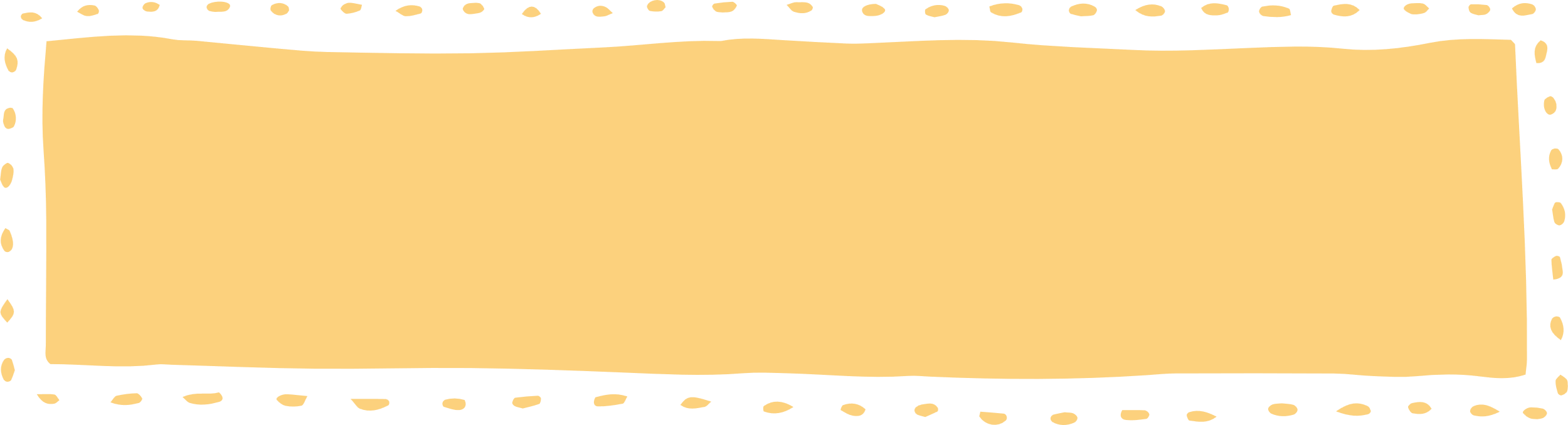 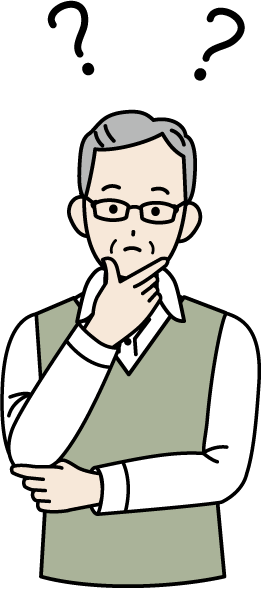 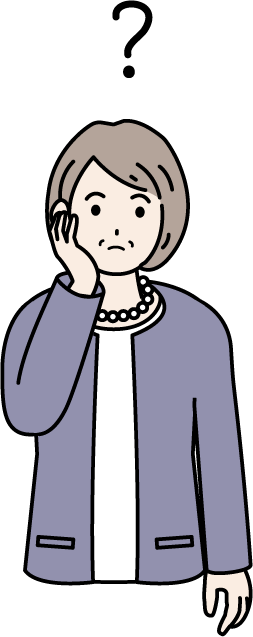 在職老齢年金を取り巻く環境②
厚生年金を受け取る年齢になったときの働き方
Q.
厚生年金を受け取りながら会社などで働く場合、一定以上の収入があると、受け取る年金額が減ることになります。あなたが厚生年金を受け取る年齢になったとき、どのように働きたいと思いますか？
年金額が減らないよう
時間を調整し会社等で働く
年金額が減るかどうかに
かかわらず会社等で働く
会社等で働かず、自営業主・自由業等として働く
厚生年金加入なし・
その他・無回答
働かない
引用元：令和５年度　内閣府政府広報室「生活設計と年金に関する世論調査」
高齢者の働きやすさを向上させるために、在職老齢年金制度のあり方が課題になっています。
4